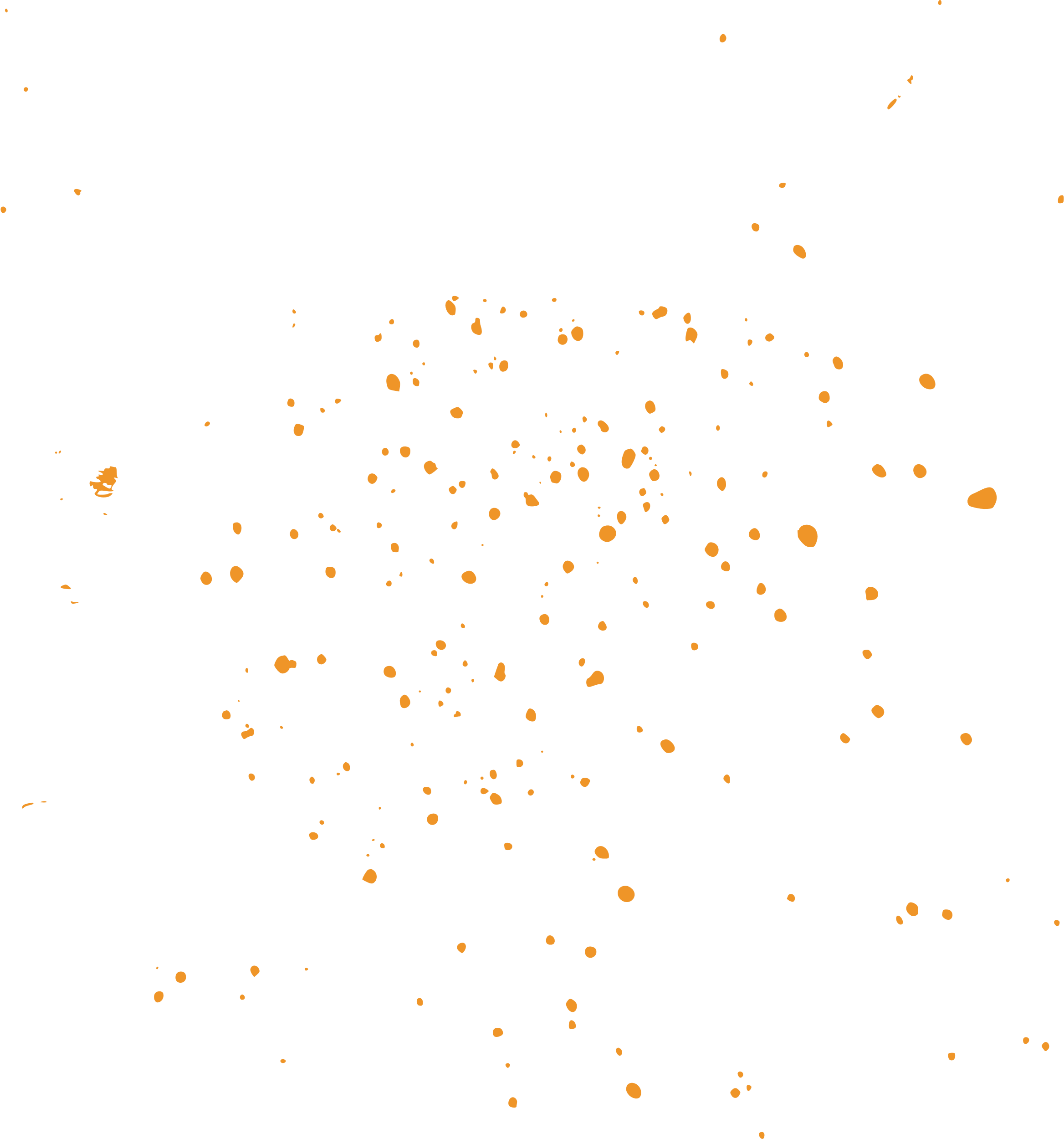 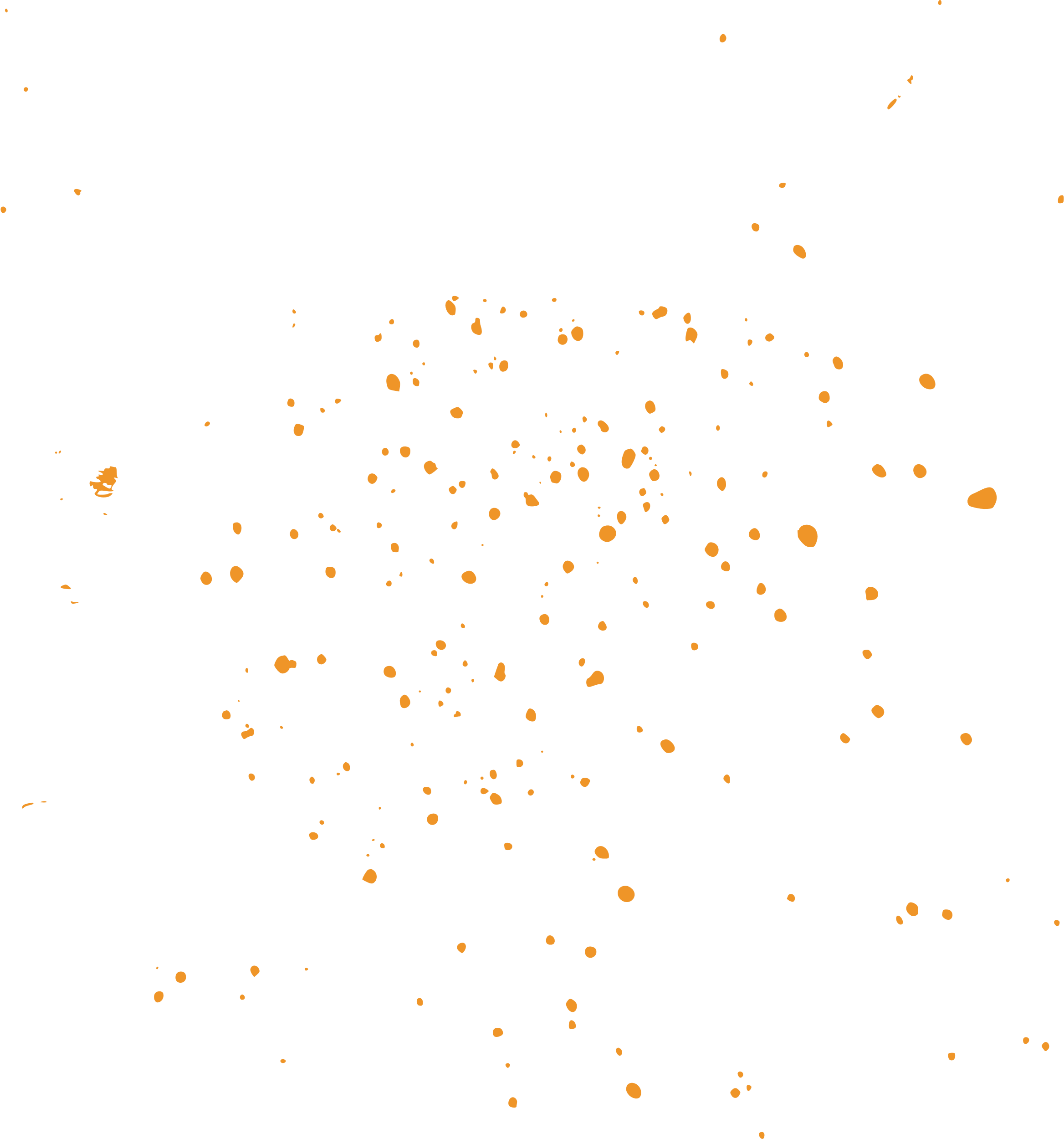 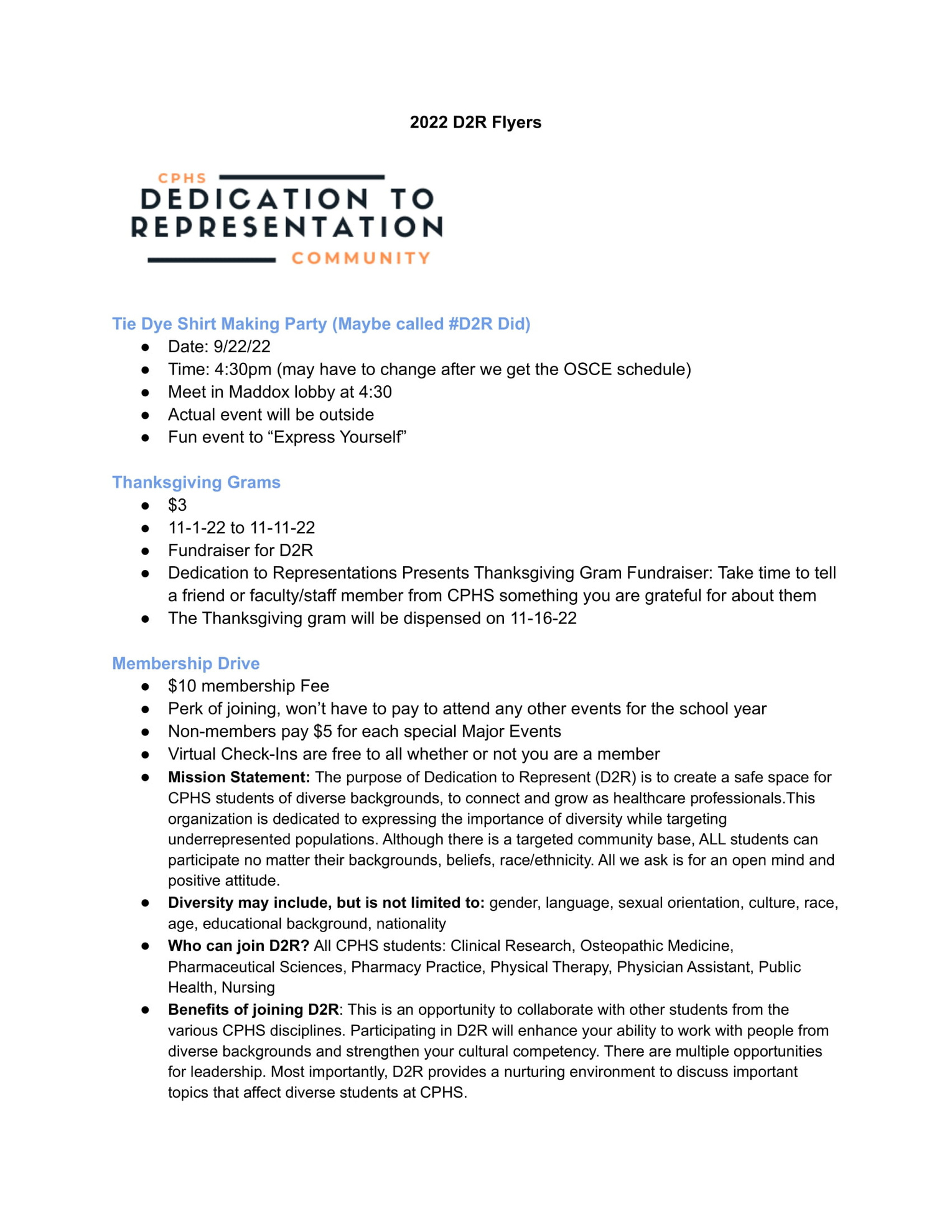 Maddox Hall Room 117
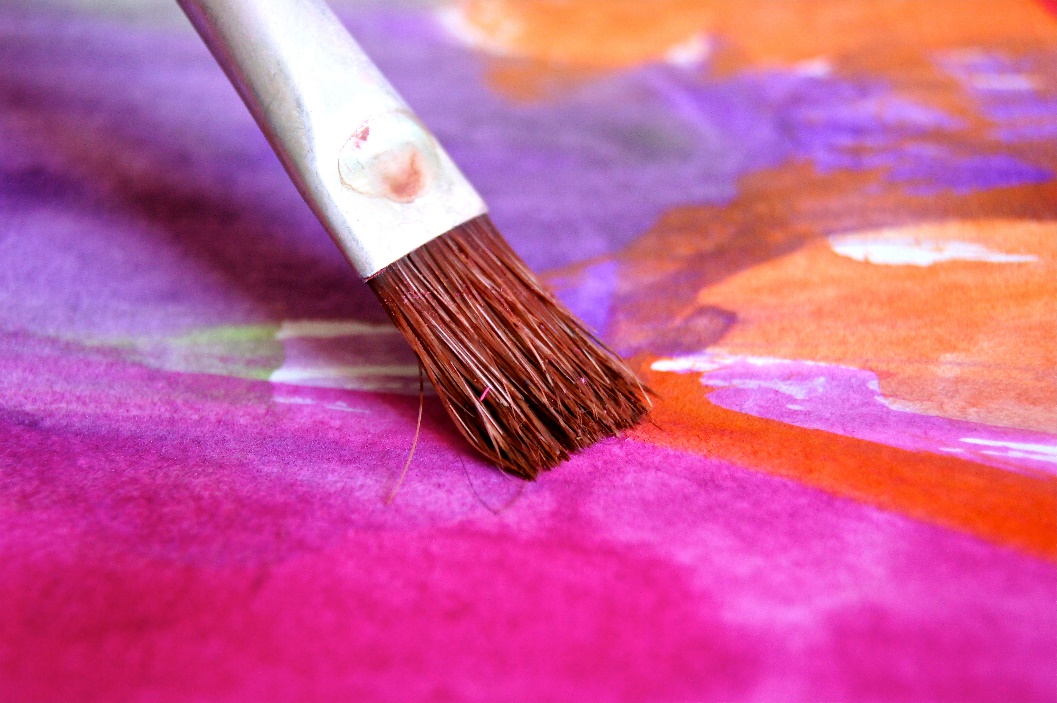 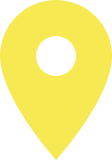 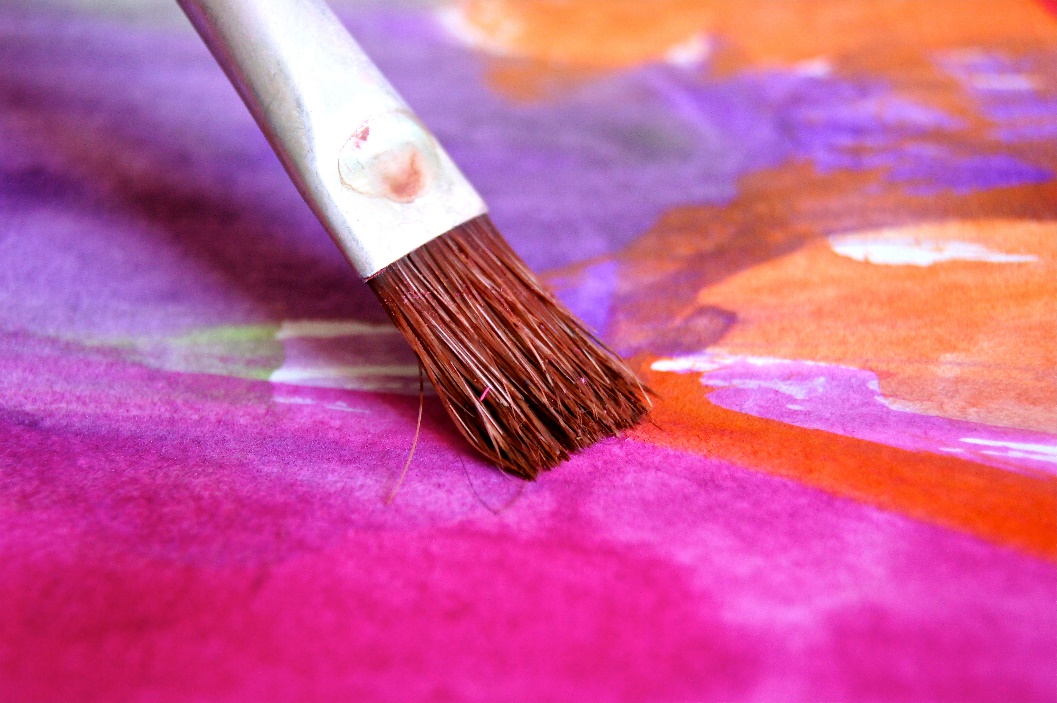 CELEBRATE PAINT
&
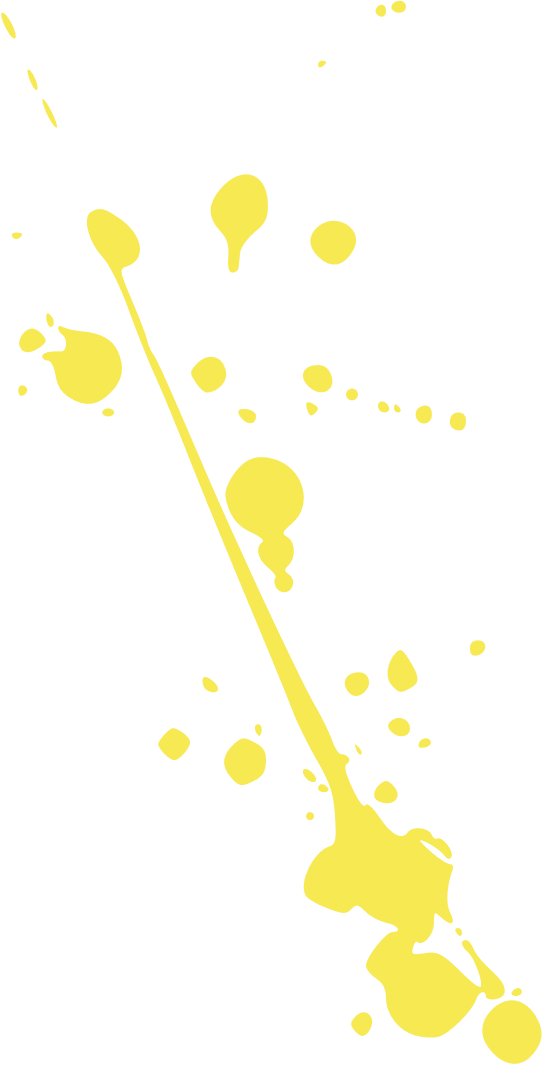 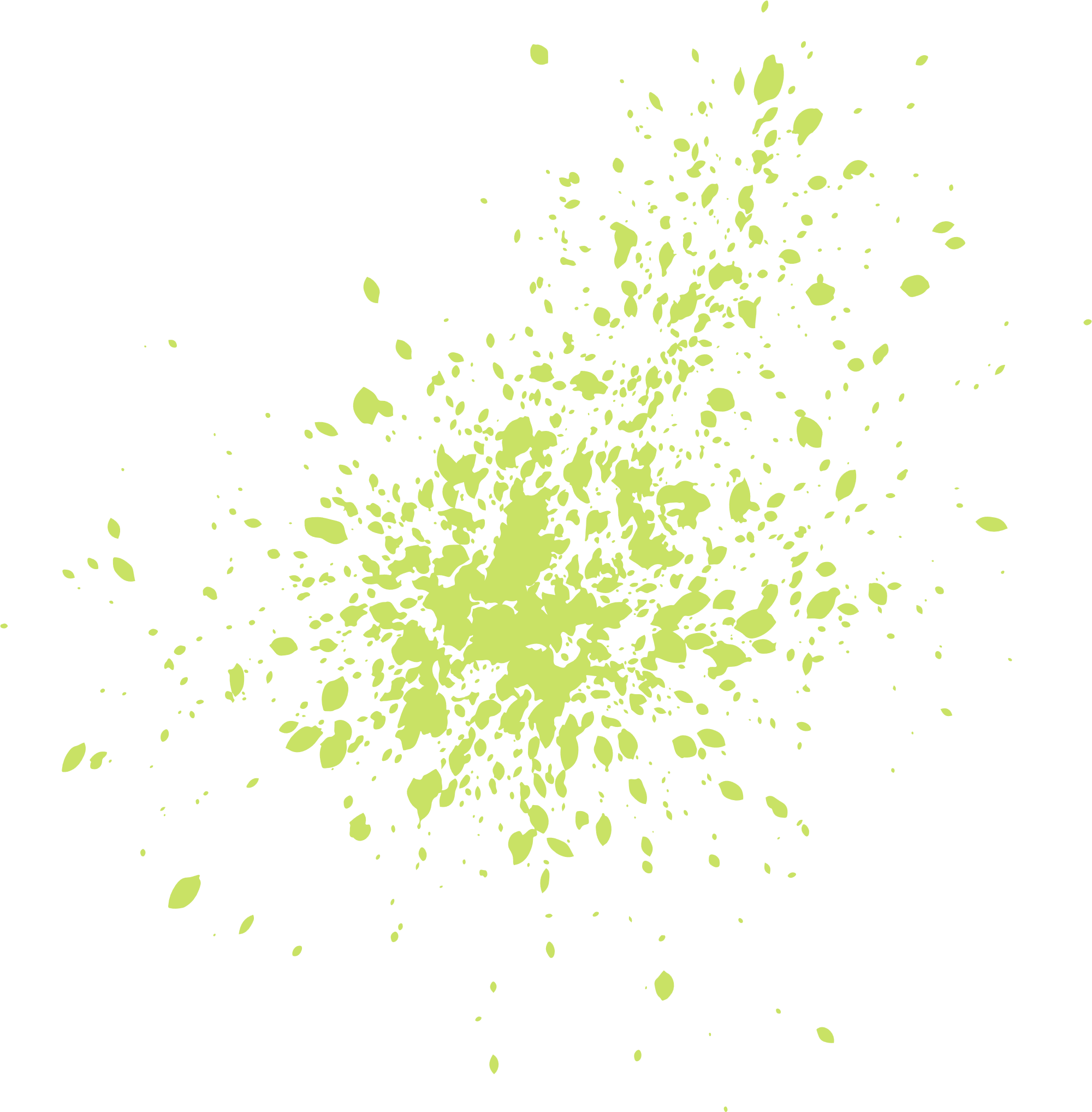 24 FEBRUARY, 2023 | 12:30 PM
Members: Free
Non Members: $5
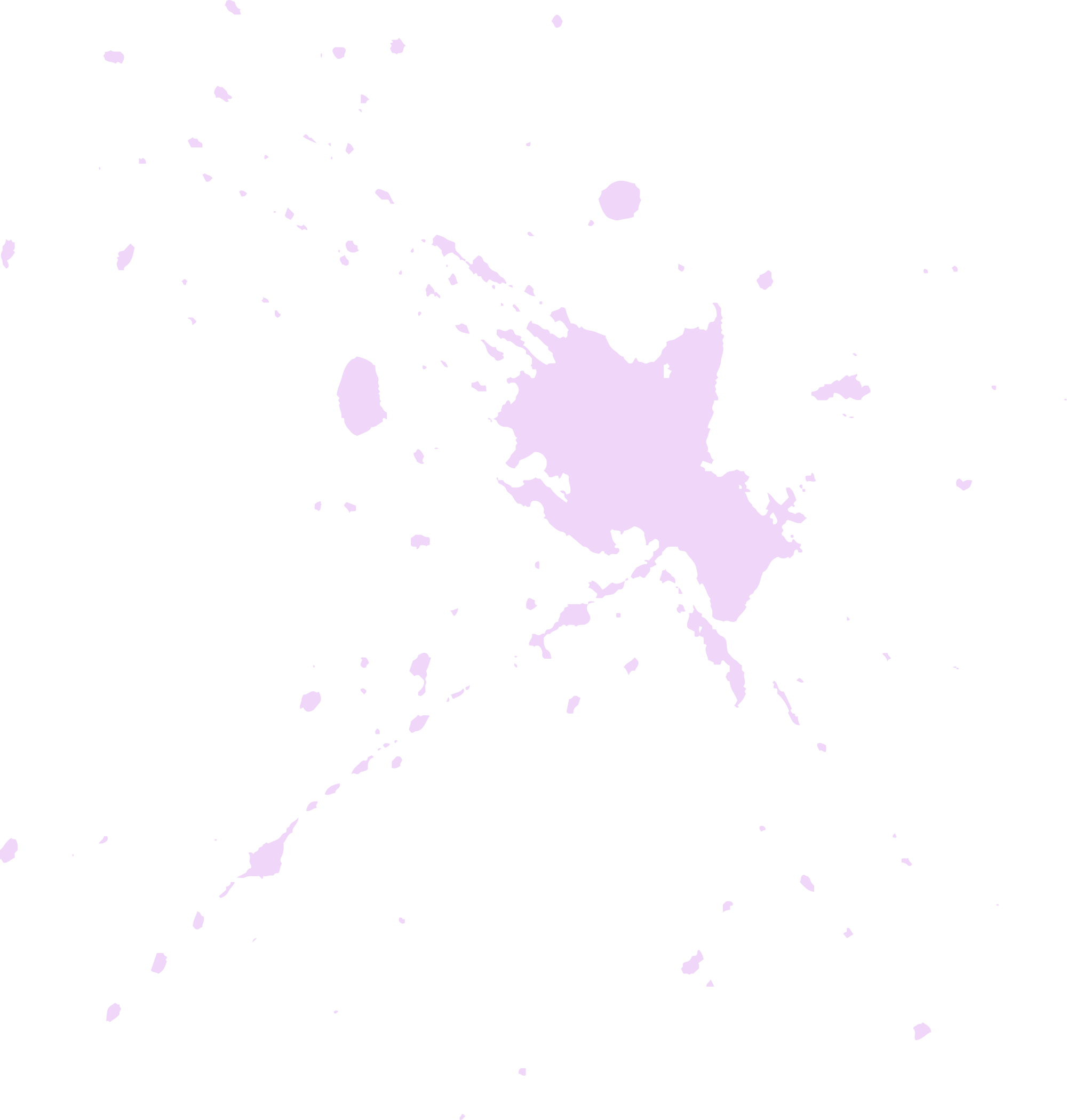 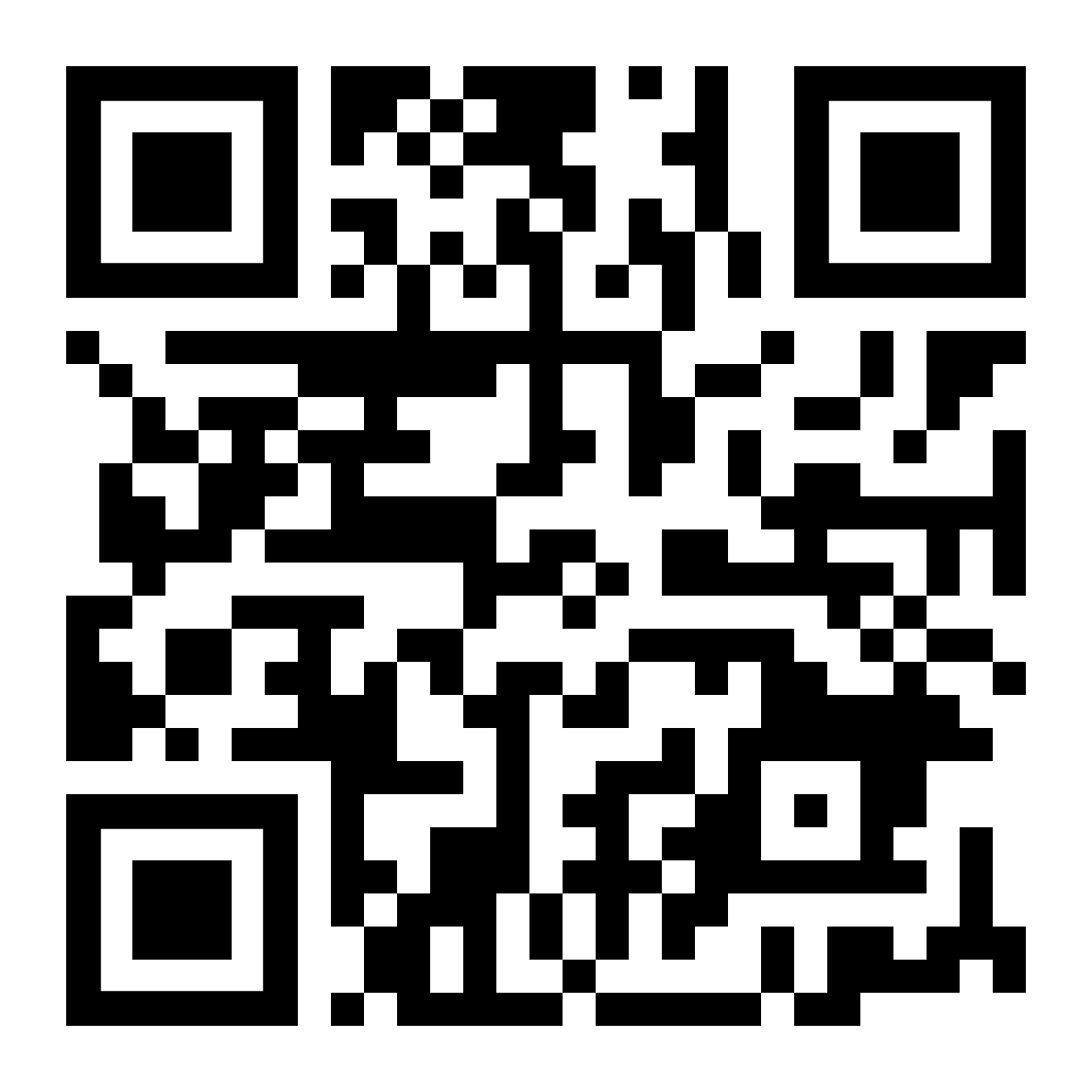 Enjoy an afternoon of canvas painting and fellowship with diverse CPHS Students
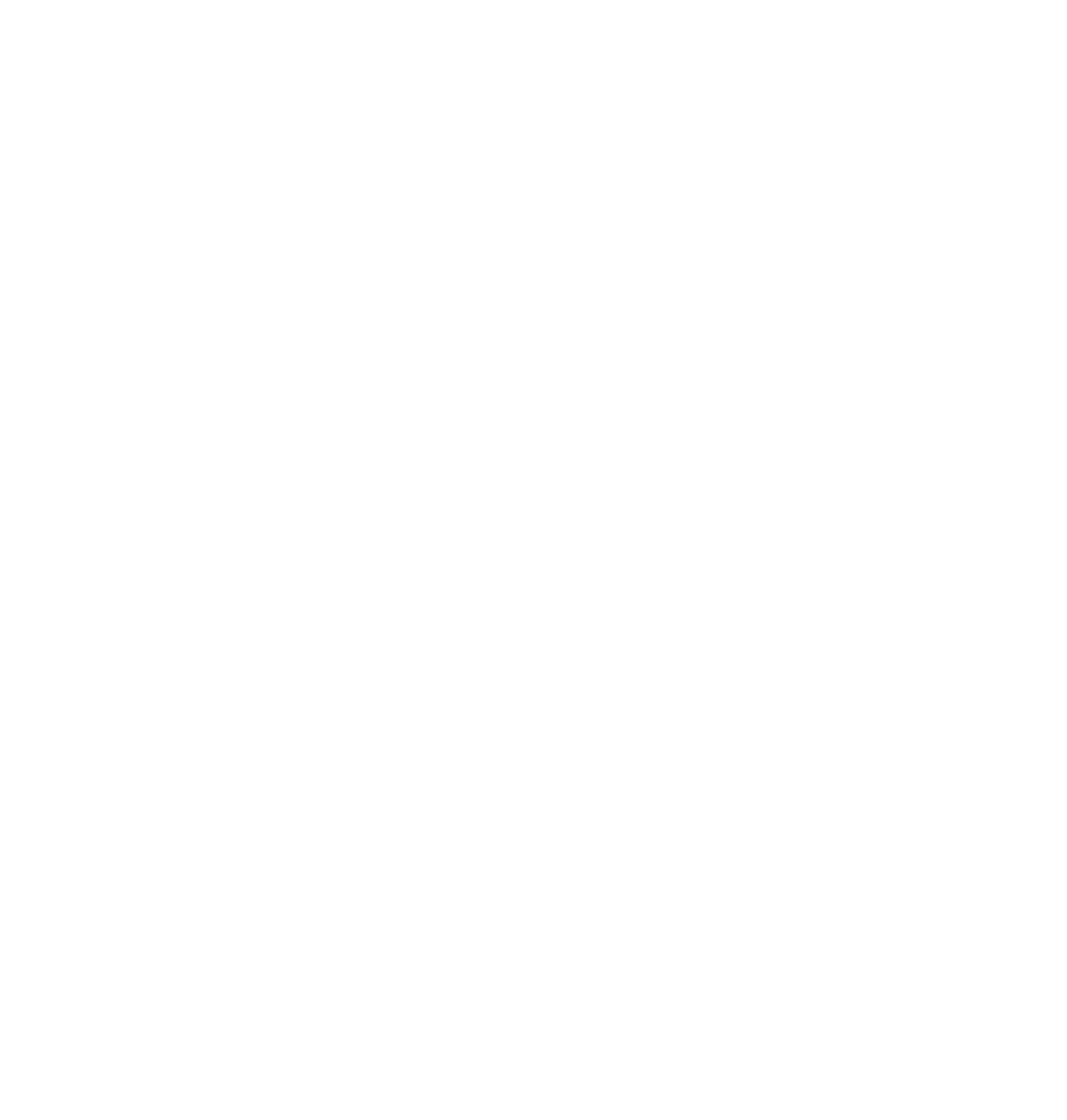 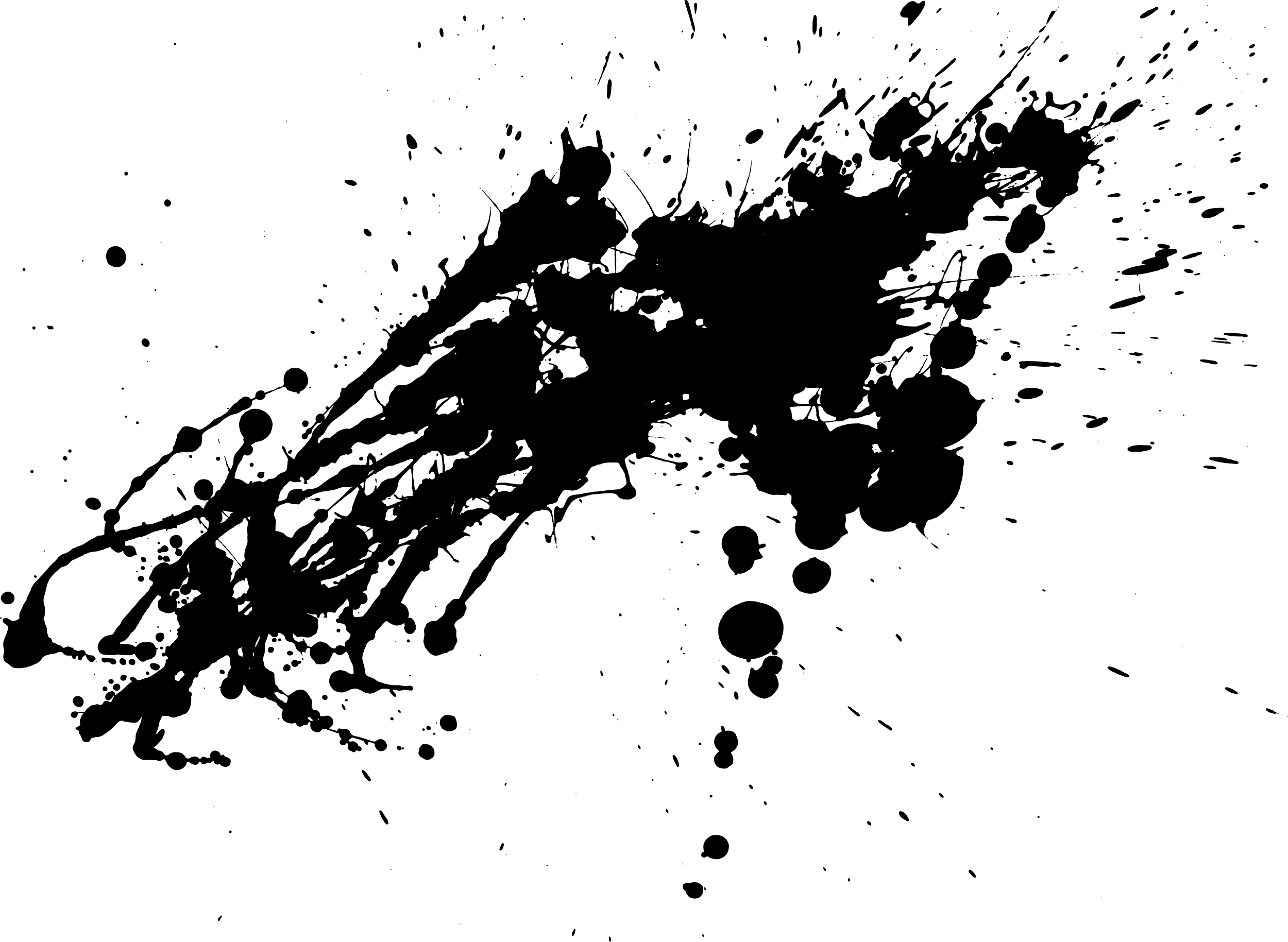 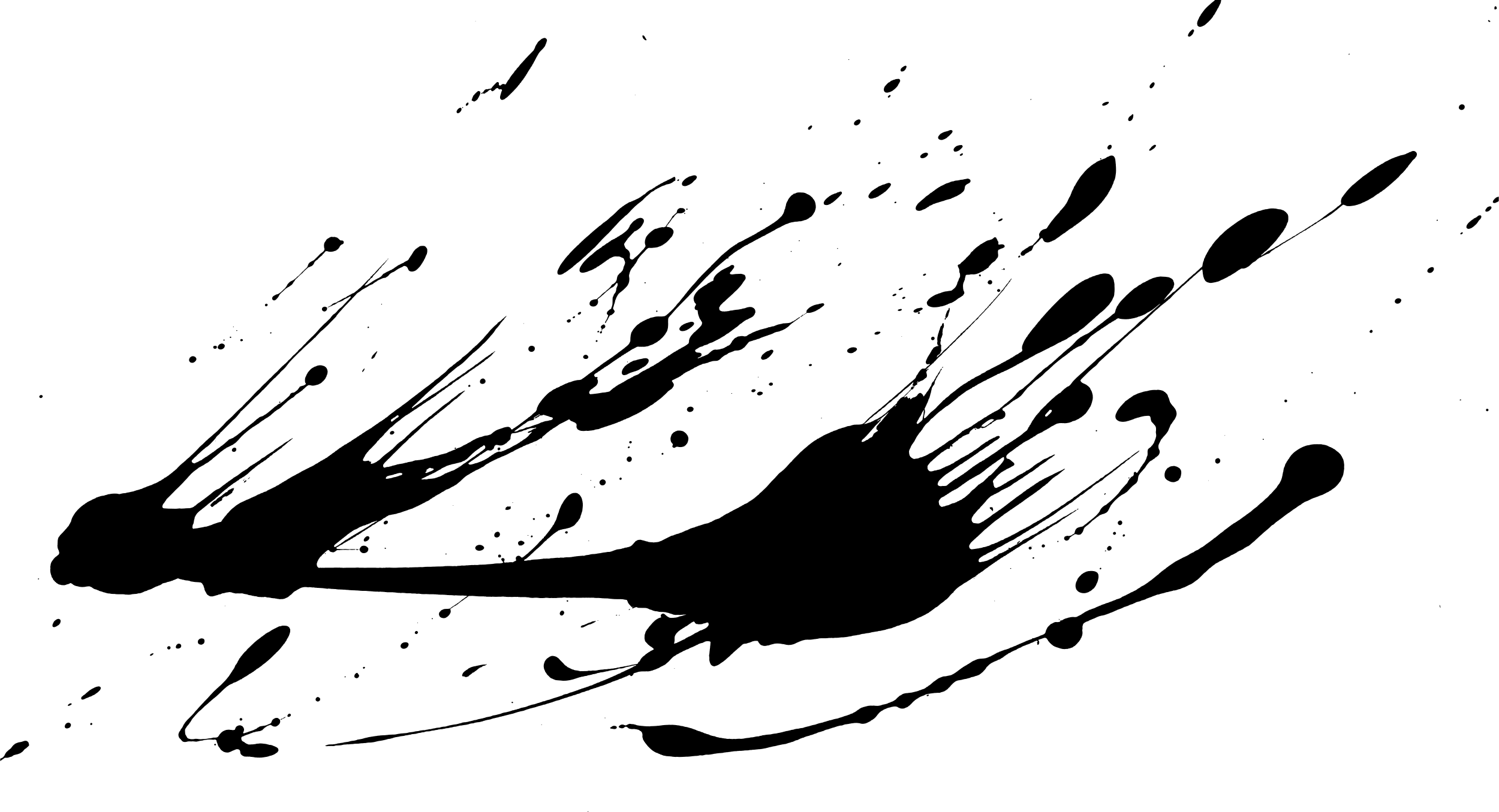